Figure 5. Scatterplots show relationships between fornix tract FA and performance on the BPS-O and RAVLT tasks, after ...
Cereb Cortex, Volume 25, Issue 9, September 2015, Pages 2988–2999, https://doi.org/10.1093/cercor/bhu093
The content of this slide may be subject to copyright: please see the slide notes for details.
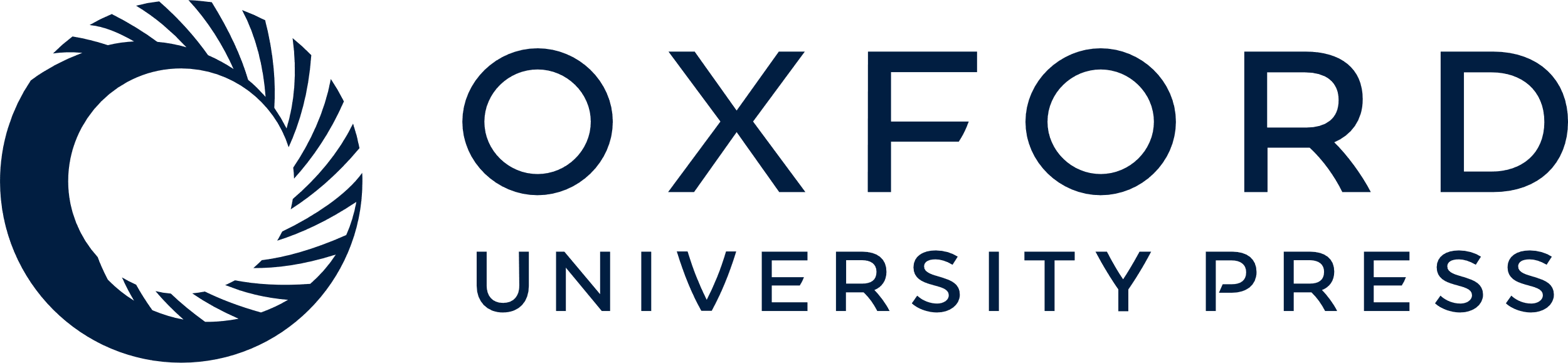 [Speaker Notes: Figure 5. Scatterplots show relationships between fornix tract FA and performance on the BPS-O and RAVLT tasks, after controlling for mean FA (denoted by “| mean FA”; i.e., fornix tract FA values represent residuals from the relationship with mean FA). Results revealed that increased fornix tract FA was significantly associated with better BPS, and marginally associated with better RAVLT Immediate and RAVLT Delay performance (P < 0.0025, Bonferroni corrected for 20 comparisons). However, there was no significant effect of fornix tract FA on Recognition.


Unless provided in the caption above, the following copyright applies to the content of this slide: © The Author 2014. Published by Oxford University Press. All rights reserved. For Permissions, please e-mail: journals.permissions@oup.com]